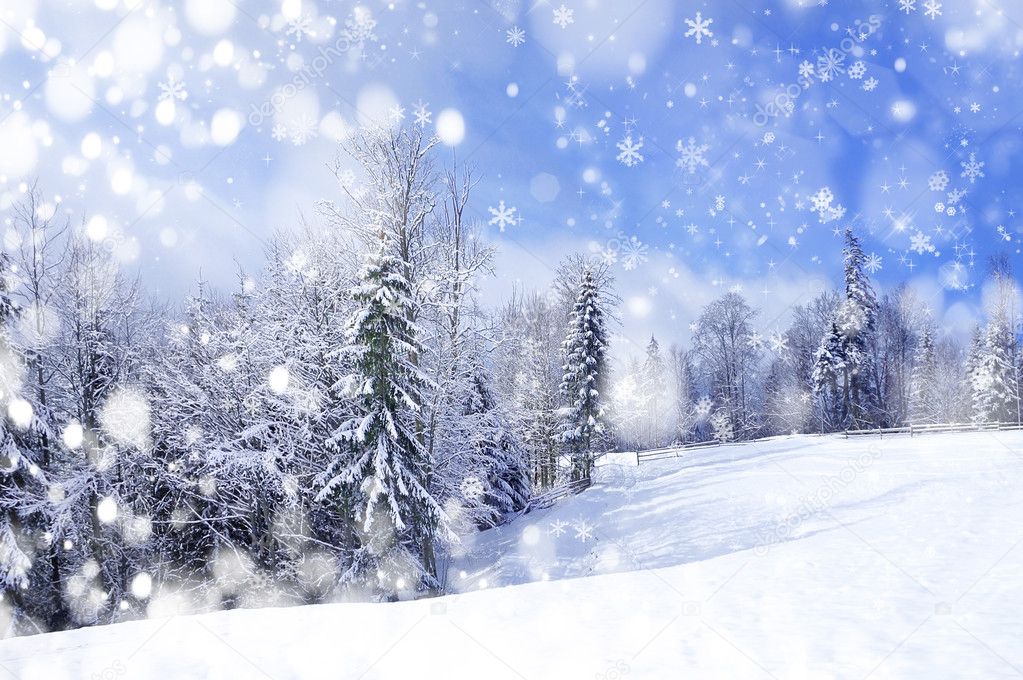 «Живые организмы зимой»
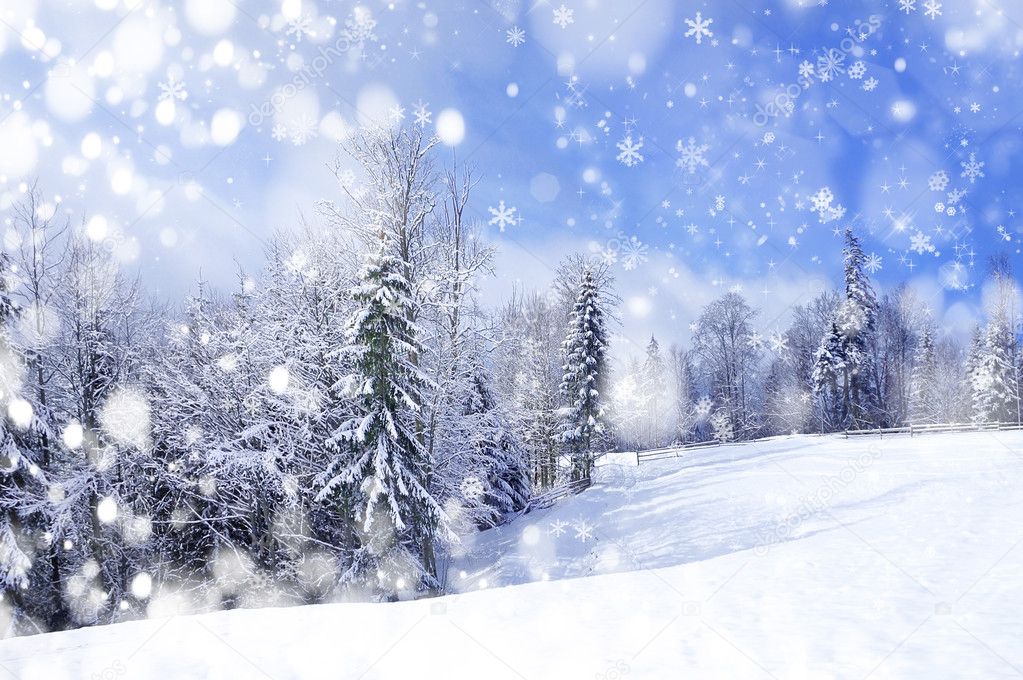 Приметы зимы!
Чем больше снега, тем больше хлеба. Зима без снега, значит лето без хлеба.
Если в первые дни зимы шел сильный снегопад, то лето начнется с проливных дождей.
Выпадение снега до опадания всех листьев предвещает лютую зиму.
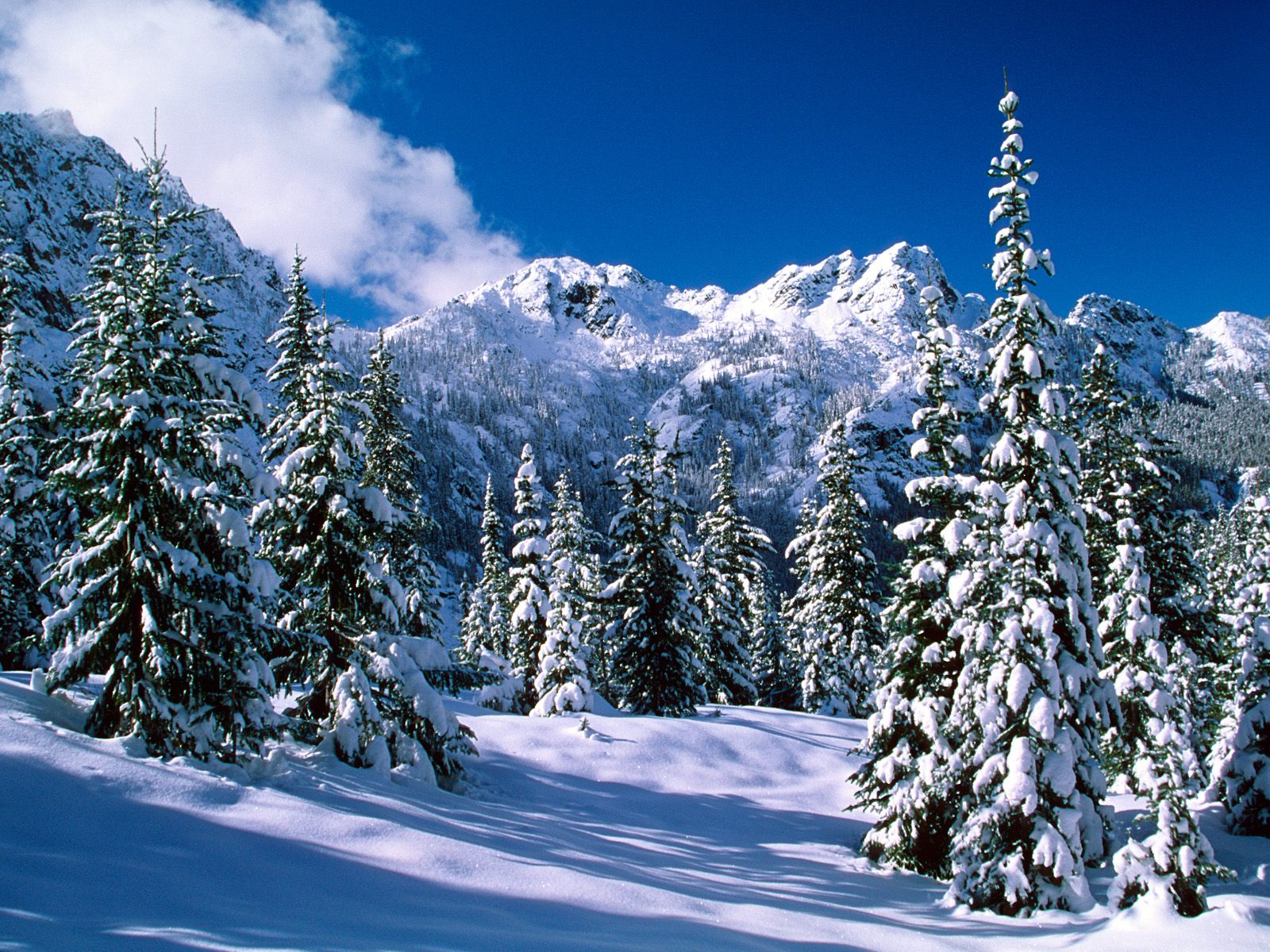 Чьи можно увидеть следы в лесу зимой?
Отгадайте загадки:
Он в шубе серенькой зимой,А в рыжей шубке – летом.()Бегает по лесуХвостиком машетРыжая сестричкаХитрая … ()
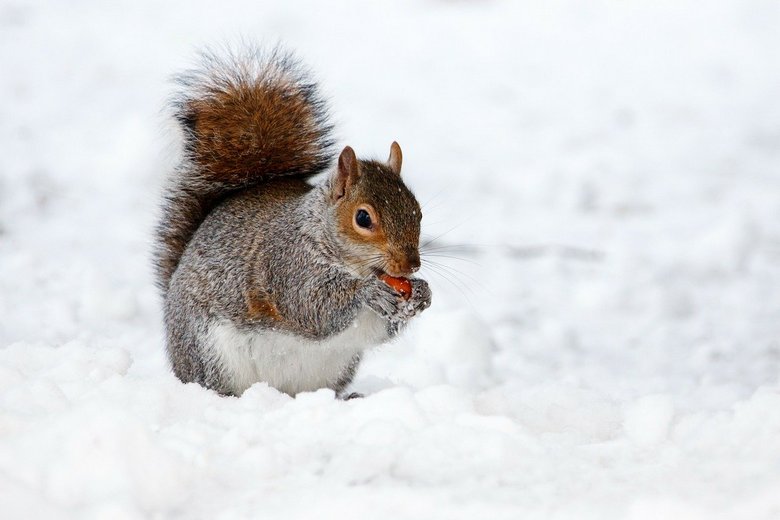 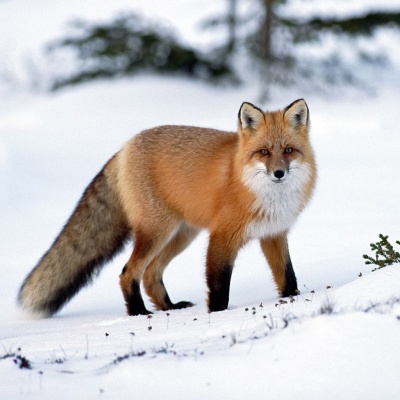 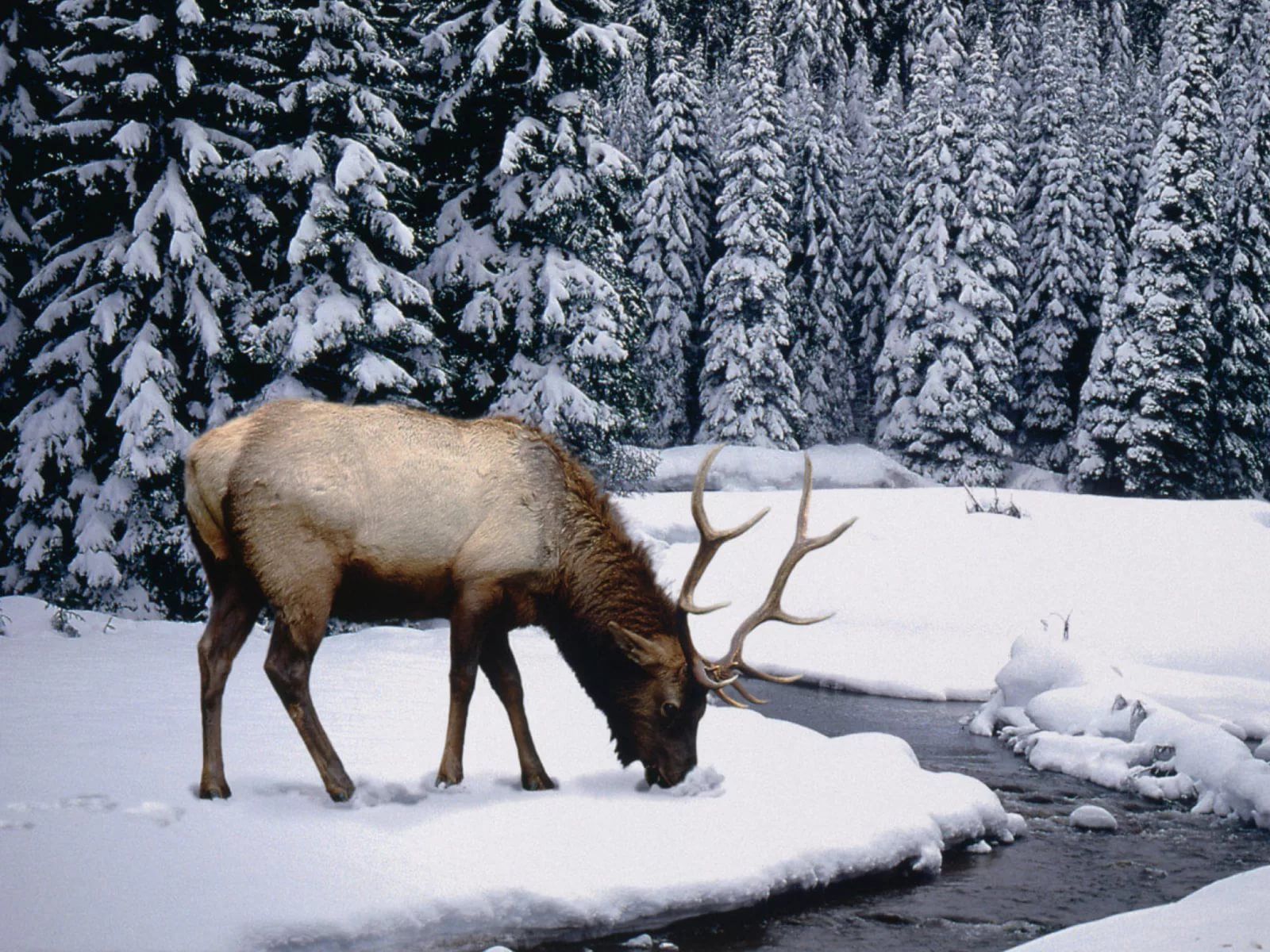 Серый злойЗимой голодныйВесь замёрзшийИ холодныйОн зубами «щелк-щелк-щелк»Кто же это?Это … ()
Хоть верь, хоть не верь -Пробежал по лесу зверь.Нёс на лбу он неспростаДва развесистых куста.Словно царскую корону,Носит он свои рога,Ест лишайник, мох зелёный,Любит снежные луга.)
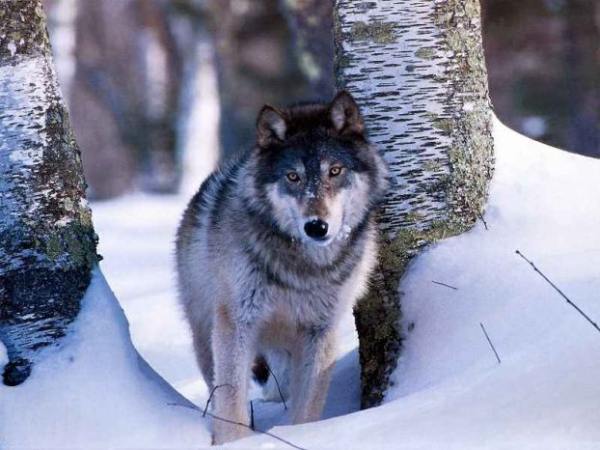 Не барашек и не кот,Носит шубу круглый год.Шуба серая – одета,Шуба серая – для лета,Для зимы – другого цвета.()
Дикий зверь тропой бежит,То как хрюкнет, завизжит.С ним детишек караван,Этот зверь лесной – …
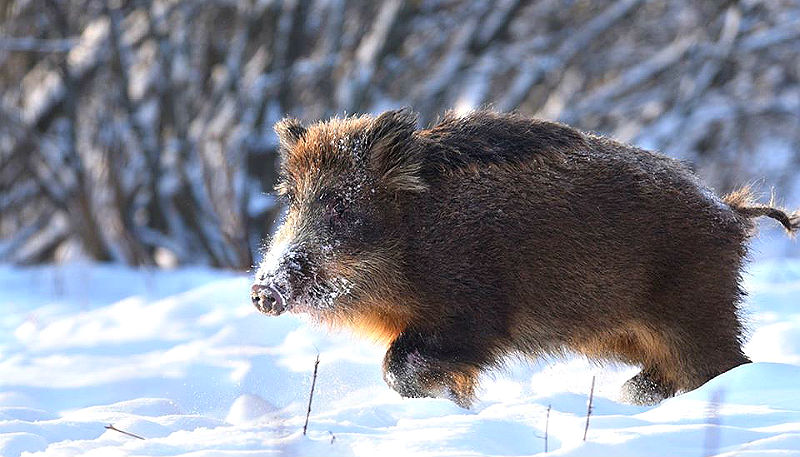 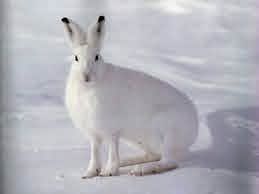 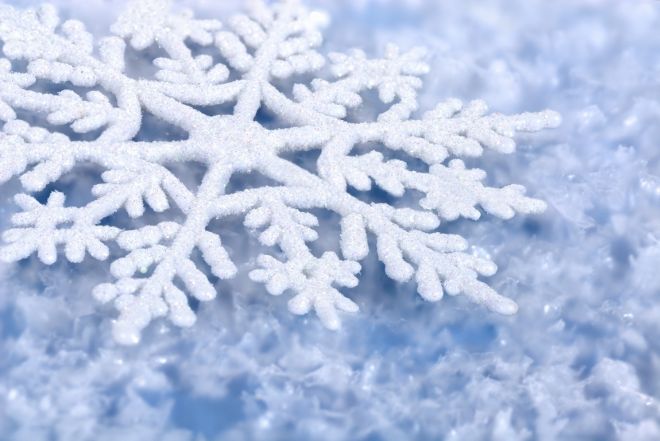 Лисы и волки. Эти хищники конечно не спят. К зиме у этих зверей шерсть становится более густая. Зимой волки объединяются в крупные стаи. Их жертвами становятся кабаны, зайцы, косули. А лисы нападают на более мелкую живность- зайцы, мелкие грызуны, птицы. Норы роют обычно в рощах, на склонах холмов и оврагов.
Лоси, кабаны, ласки, зайцы и косули зимой питаются ветками, корешками, корой растений и свежими листочками.
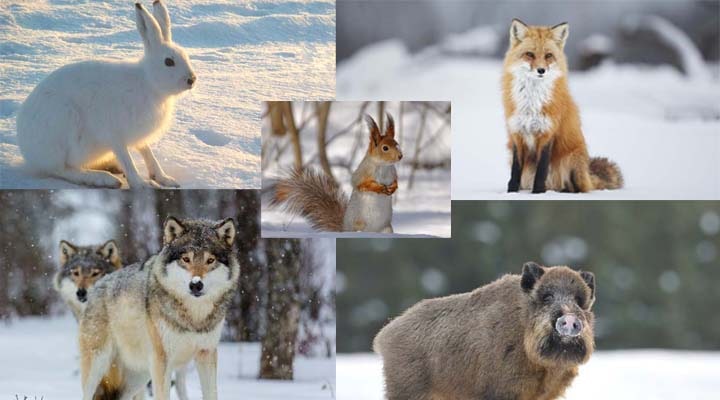 Птицы зимой
Зимующие птицы:
Обыкновенный свиристель
Обыкновенный щегол
Лазаревка				        Большая синица
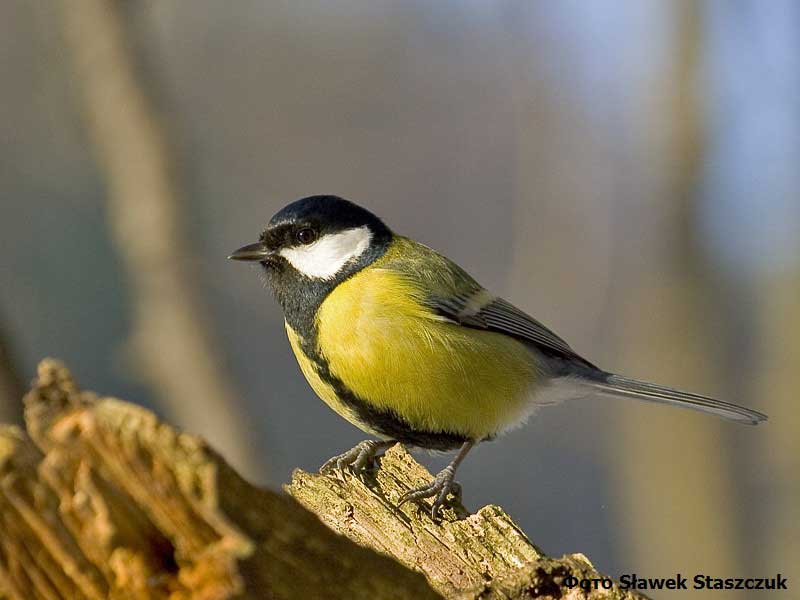 Дубонос					Поползень
Чиж				   Снегирь
Что едят птицы зимой?
Излюбленным кормом некоторых птиц являются семена различных растений, особенно злаков. Насыпав в кормушку просо или овес, вы привлечете к ней воробьев, щеглов, зеленушек и других зерноядных птиц.
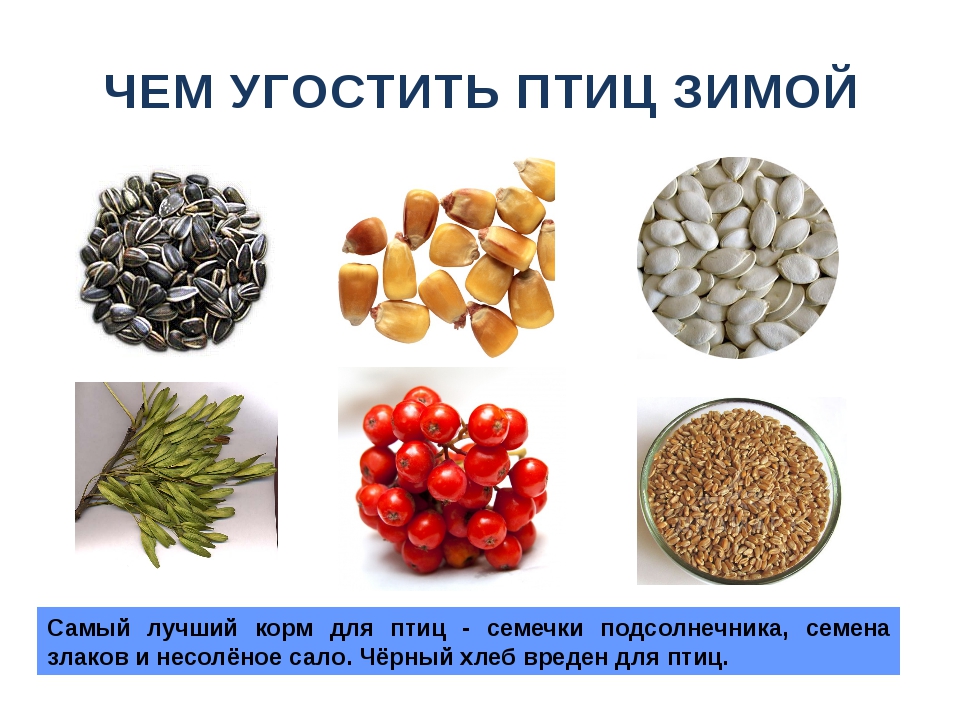 Поможем птицам зимой!